Module 10 : Méthodologie d’animation
Formation de formateurs (FdF) PEAS
Formateur | Date | Lieu
Exercice : Enseigner/donner un cours VS animer
Quelles sont les différences entre ?:
Enseigner/donner un cours 
Animer

	10 min pour la préparation
	5 min pour présenter en plénière
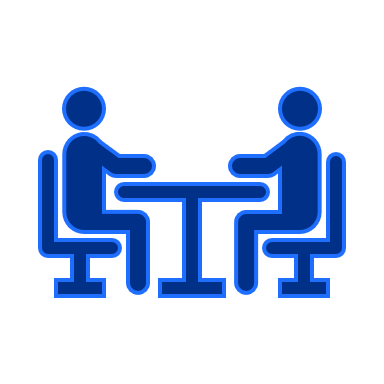 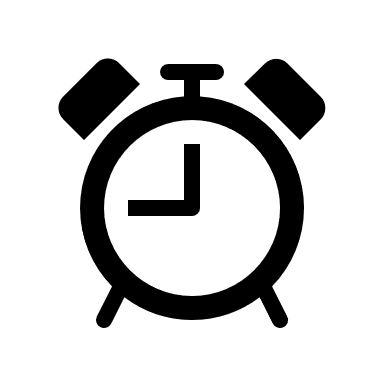 Enseigner/donner un cours VS animer
Exercice : Approches de formation
Positionnez vous  sur la ligne à l’endroit qui correspond à leur propre approche en tant que formateurs

Par exemple
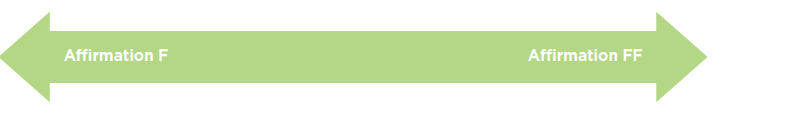 Animation : choses à faire et à ne PAS faire
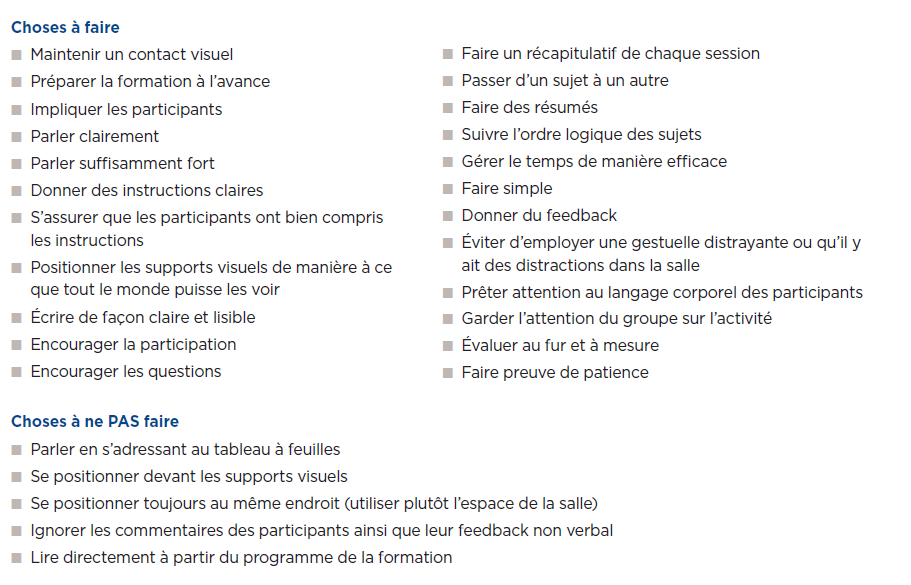 Principes de l’apprentissage des adultes
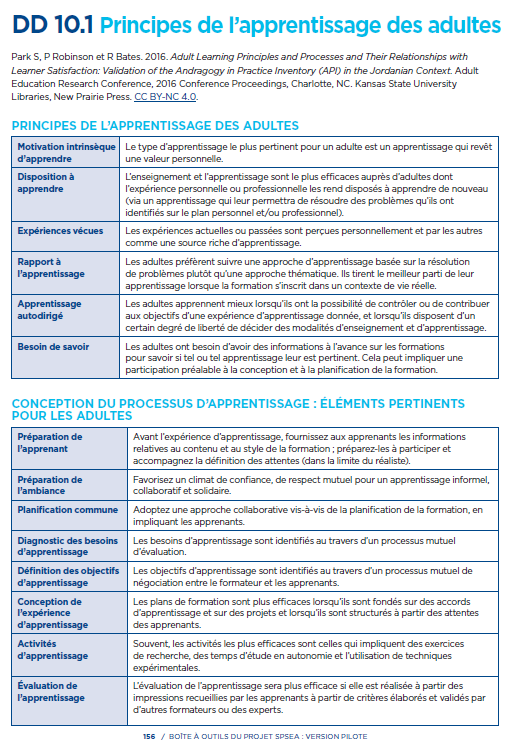